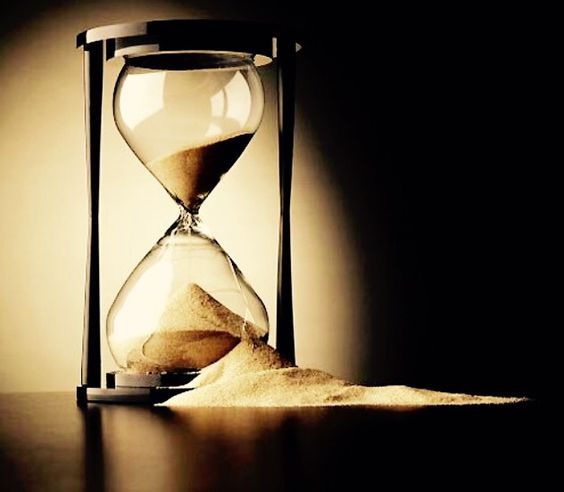 Having the Time of Your Life
Text: Ephesians 5:15-17
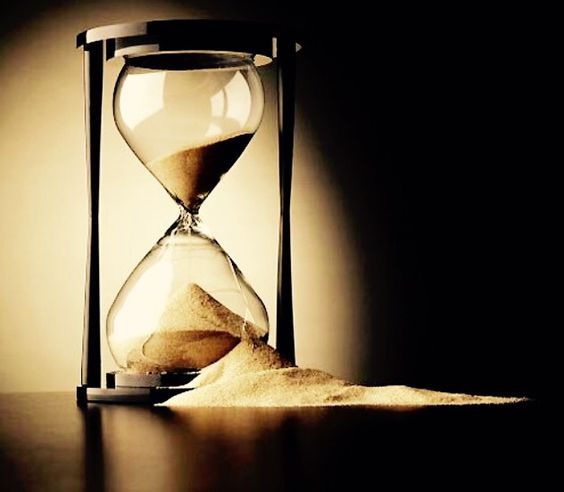 I. BE VERY CAREFUL ON HOW YOU LIVE (Ephesians 5:15)
“Be very careful, then, how you live—not as unwise but as wise,”
		Ephesians 5:15
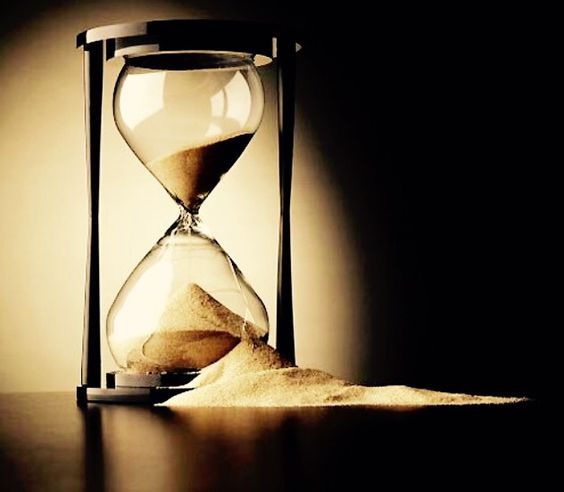 I. BE VERY CAREFUL ON HOW YOU LIVE (Ephesians 5:15)
"Watch out for false prophets. They come to you in sheep's clothing, but inwardly they are ferocious wolves.
16.  By their fruit you will recognize them."
			Matthew 7:15,16
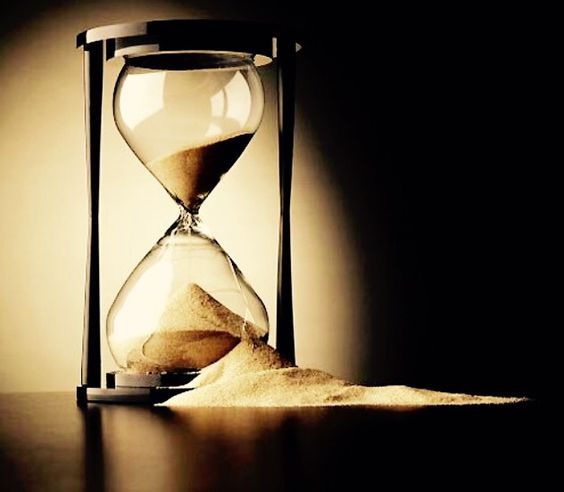 I. BE VERY CAREFUL ON HOW YOU LIVE (Ephesians 5:15)
"The Spirit clearly says that in the later times some will abandon the faith and follow deceiving spirits and things taught by demons.
2.  Such teachings come through hypocritical  liars, whose consciences have been seared as with a hot iron."
				I Timothy 4:1,2
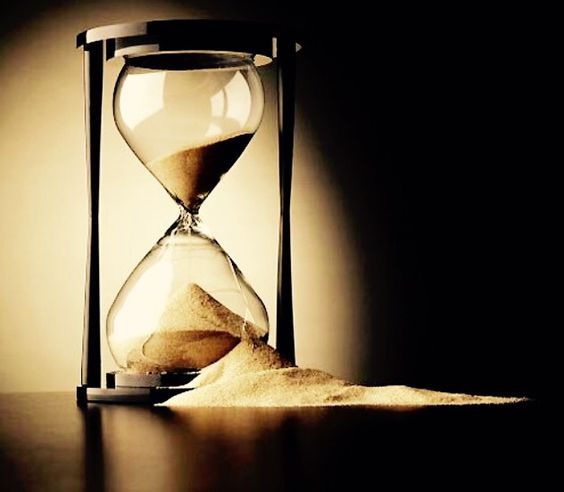 II. MAKE THE MOST OF EVERY OPPORTUNITY (Ephesians 5:16)
making the most of every opportunity (redeeming the time – KJV), because the days are evil.
	Ephesians 5:16
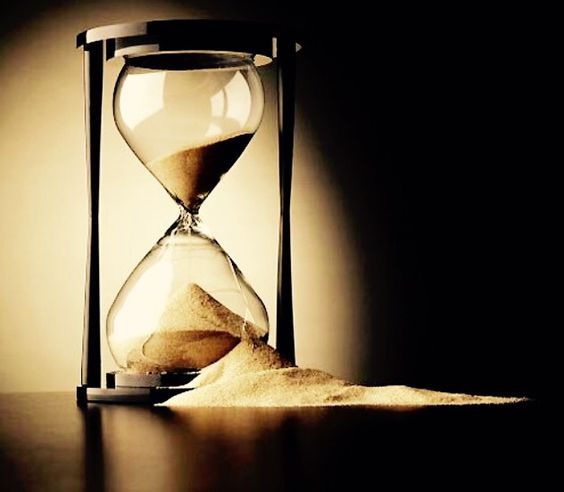 II. MAKE THE MOST OF EVERY OPPORTUNITY (Ephesians 5:16)
"Be wise in the way you act towards outsiders; make the most of every  opportunity." (redeeming the time - KJV)
	Colossians 4:5
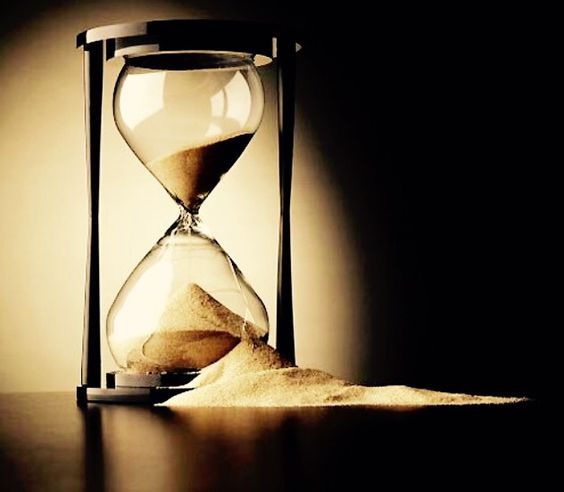 II. MAKE THE MOST OF EVERY OPPORTUNITY (Ephesians 5:16)
"Let your conversation be always full of grace, seasoned with salt, so that you may know how to answer everyone."
		Colossians 4:6
III. UNDERSTAND THE LORD'S WILL (Ephesians 5:17)
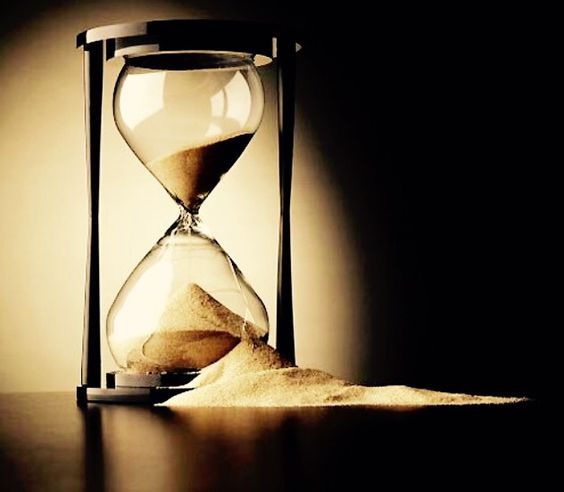 "The steps of a good man are ordered by the Lord; and he delighteth in his way."
	Psalm 37:23 (KJV)
III. UNDERSTAND THE LORD'S WILL (Ephesians 5:17)
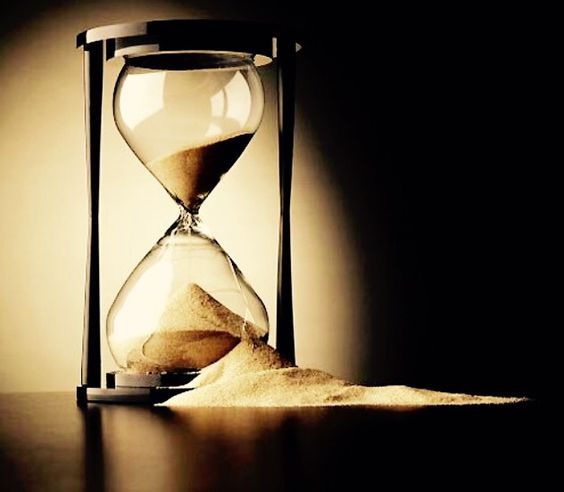 "Whoever does God's will is my brother and sister and mother."
			Mark 3:35
III. UNDERSTAND THE LORD'S WILL (Ephesians 5:17)
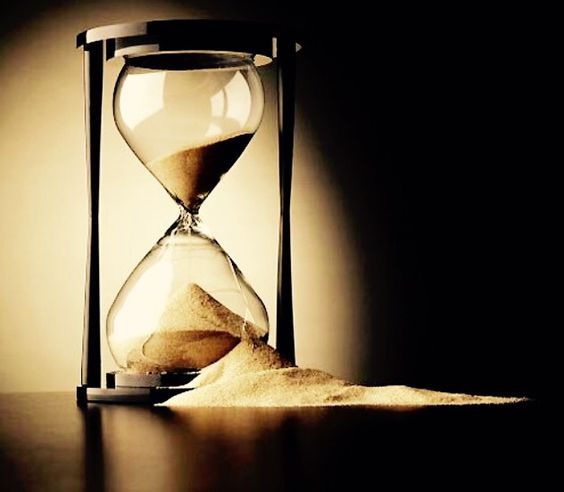 "My food,” said Jesus, "is to do the will of him who sent me and to finish his work."
			John 4:34
III. UNDERSTAND THE LORD'S WILL (Ephesians 5:17)
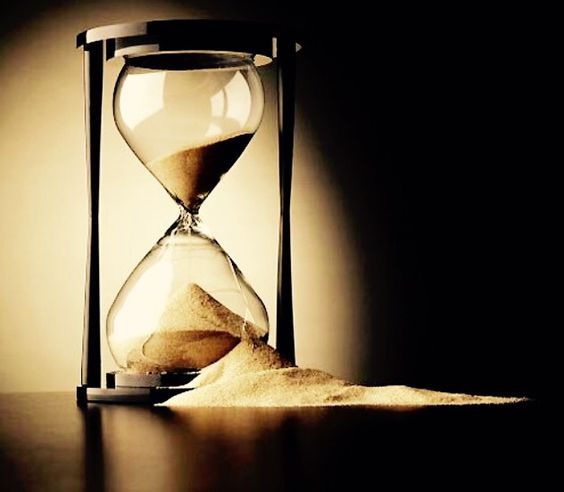 "I seek not to please myself but him who sent me."
			John 5:30
III. UNDERSTAND THE LORD'S WILL (Ephesians 5:17)
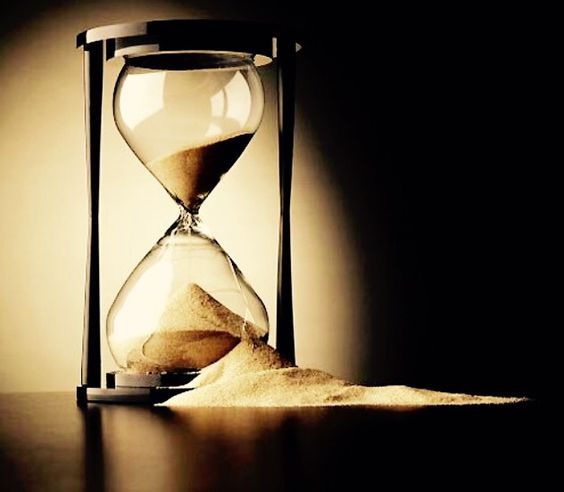 "I have found David son of Jesse a man after my own heart; he will do everything I want him to do."
			Acts 13:22
III. UNDERSTAND THE LORD'S WILL (Ephesians 5:17)
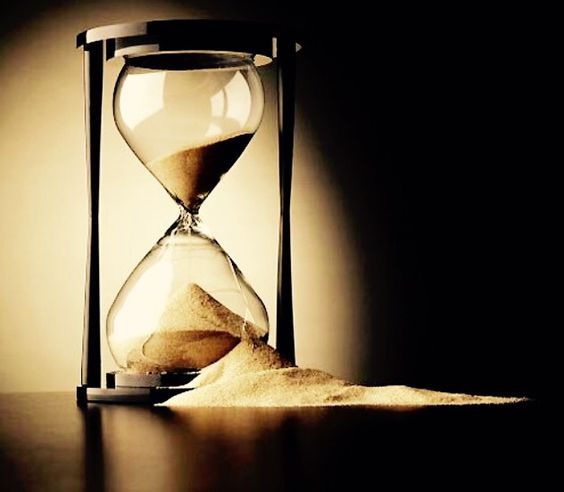 "And this is the will of him who sent me, that I shall lose none of them that he has given me, but raise them up at that last day."
			John 6:39
III. UNDERSTAND THE LORD'S WILL (Ephesians 5:17)
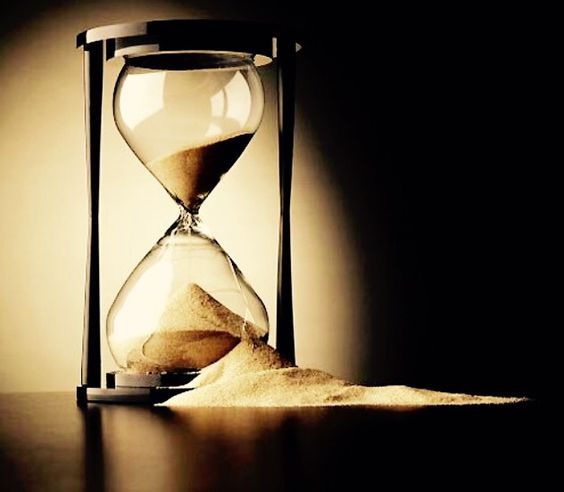 "For my Father's will is that everyone who looks to the Son and believes in him shall have eternal life, and I will raise him up at the last day."
			   John 6:40